lycée d’enseignement Généralet technologiqueET VOIE PROFESSIONNELLE
Présentationaux élèves de TROISIÈME et à leur famille
Novembre 2021
Année 2020-2021
Les étapes d’orientation en 3ème
De janvier à février, les élèves et leur famille formulent leurs vœux provisoires en ligne sur Scolarité services ou sur la fiche d’orientation :
Seconde générale et technologique ;
Seconde professionnelle (sous statut scolaire ou en apprentissage) ;
1ère année de CAP (sous statut scolaire ou en apprentissage).
Au conseil de classe du 2e trimestre, un avis provisoire d’orientation    est donné ; il est transmis sur la fiche de dialogue.
D’avril à mai, les élèves et leur famille inscrivent leurs vœux définitifs      sur la fiche de dialogue.
Au conseil de classe du 3e trimestre, une proposition d’orientation      est faite par l’équipe pédagogique :
Elle est validée si elle correspond  au vœu de l’élève ;
Un entretien est organisé entre la famille et le chef d’établissement si elle diffère du vœu           de l’élève.
De juin à début juillet, les élèves reçoivent leur notification d’affectation et s’inscrivent dans leur futur établissement.
2
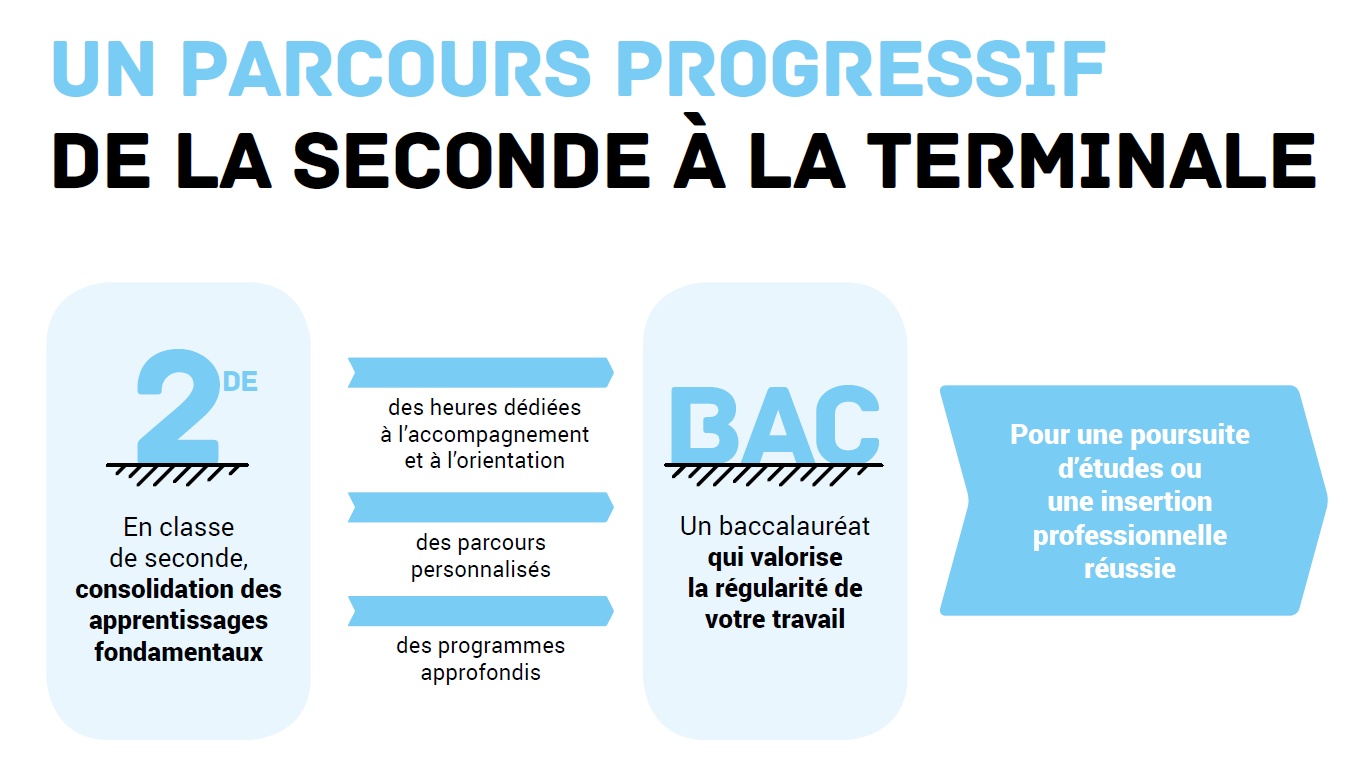 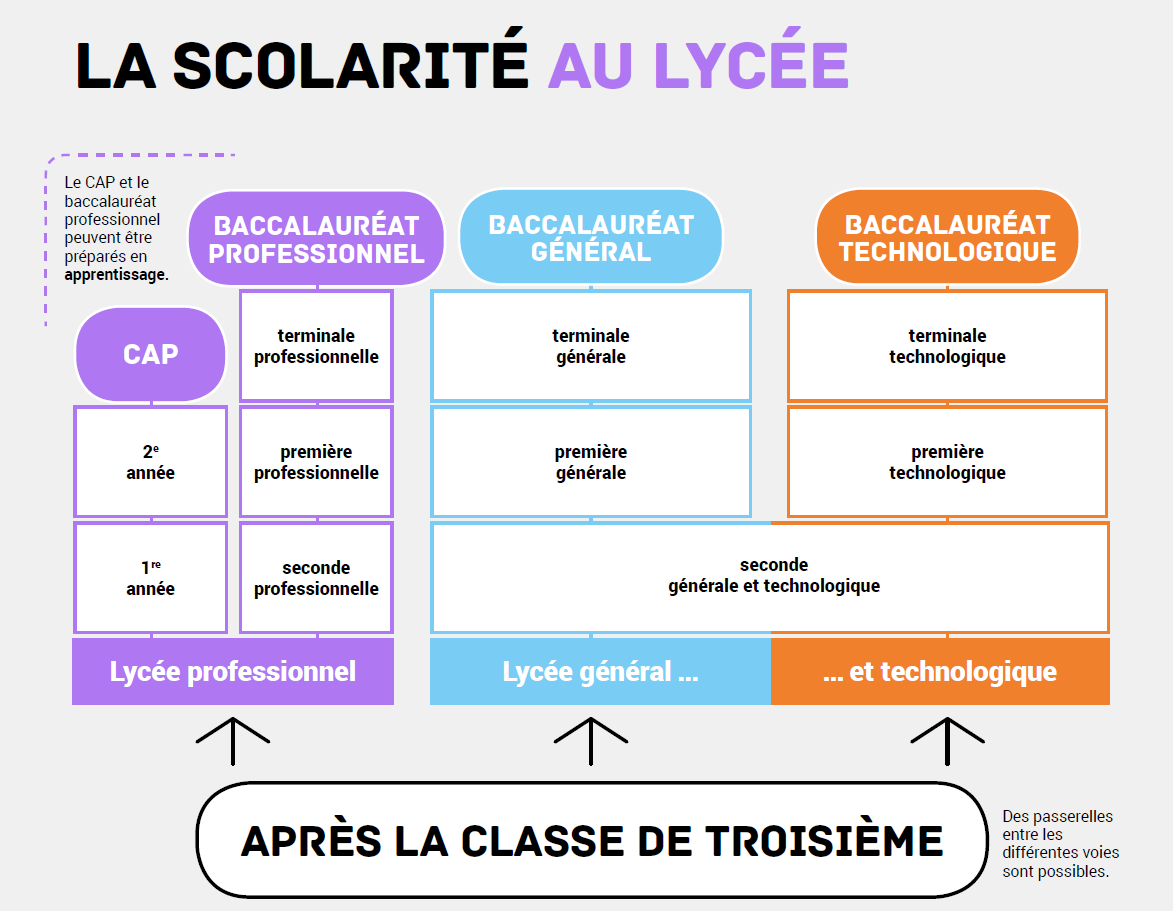 4
La voie professionnelle
la voie professionnellepour se former aux métiers de demain
La voie professionnelle permet aux élèves de suivre des enseignements concrets pour apprendre un métier rapidement.

Deux diplômes professionnels peuvent être préparés :
Le CAP, en 2 ans, pour une insertion immédiate dans l’emploi                            ou une poursuite d’études;
Le baccalauréat professionnel, en 3 ans, pour s’insérer dans l’emploi                      ou poursuivre des études supérieures.

La formation peut être suivie :
Sous statut scolaire dans un lycée, avec des périodes de stage en entreprise chaque année ;
En apprentissage dans un lycée ou dans un CFA, avec un contrat de travail auprès d’un employeur.
6
La voie professionnelleUne voie ambitieuse
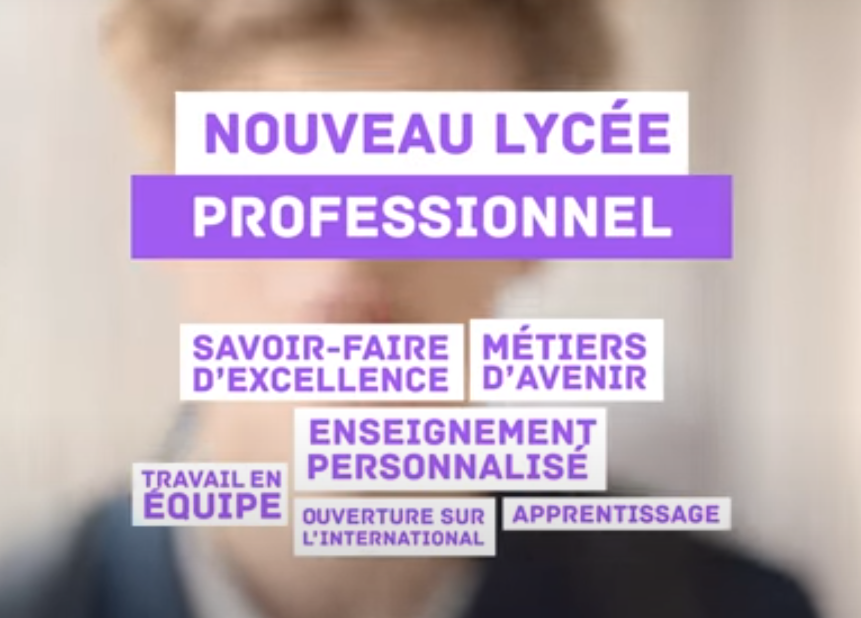 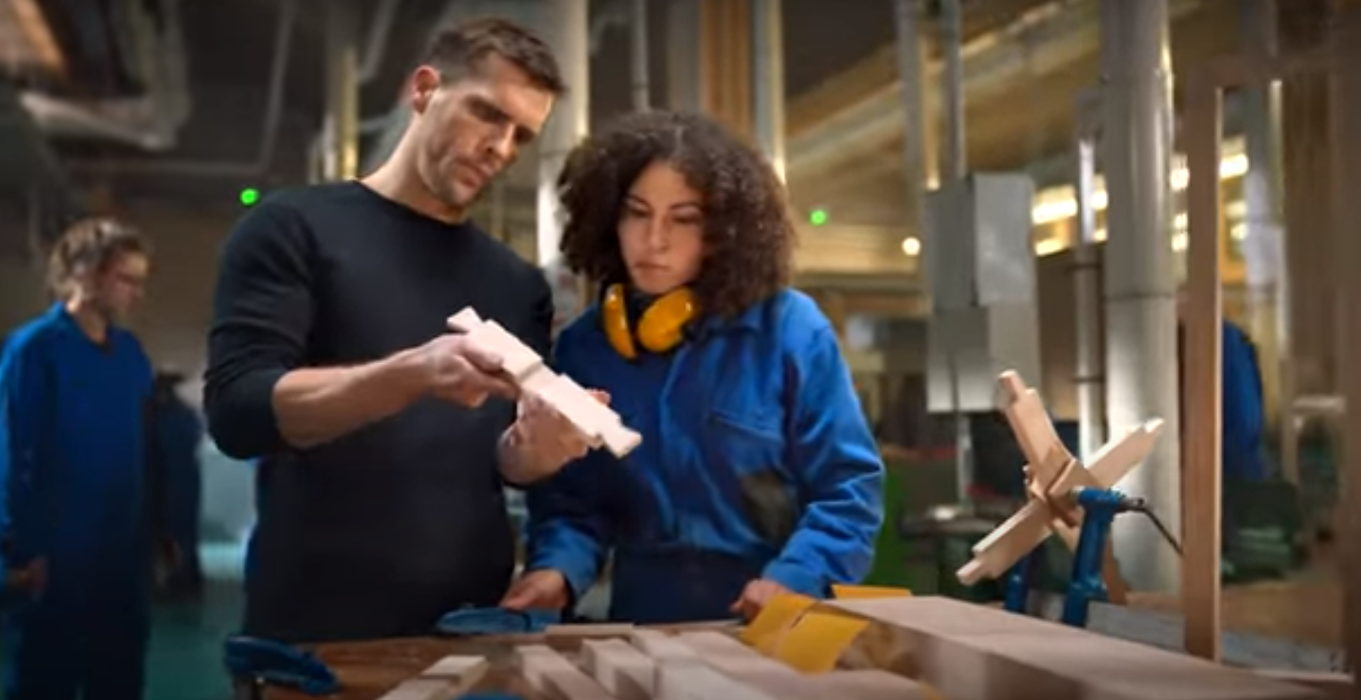 Voir le clip – 30s

Réalisé avant la crise COVID-19. Continuons de respecter les gestes barrières, portons un masque lorsque cela est nécessaire.
7
La transformation de la voie professionnelle
Le lycée professionnel se transforme pour préparer les élèves                 aux métiers d’avenir et leur transmettre des savoir-faire d’excellence.

De nouvelles manières d’apprendre

Des enseignements généraux plus concrets en lien avec                          les métiers, où des professeurs d’enseignements généraux                       et professionnels animent ensemble les séances de travail ;

Un chef-d’œuvre à réaliser et à présenter à l’examen (BAC ou CAP), témoin des compétences acquises par les élèves au cours de leur cursus.
8
La transformation de la voie professionnelle
Des parcours plus personnalisés

Des parcours plus progressifs grâce à des classes de seconde      par familles de métiers : 
les élèves choisissent un secteur d’activité en fin de 3ème, 
puis choisissent leur spécialité de baccalauréat à la fin de la 2de, avec une meilleure connaissance des métiers ;

Plus d’accompagnement : 100 heures par an pour consolider        les apprentissages, se renforcer en français et mathématiques,                 et construire son projet d’avenir ;

Des passerelles entre l’apprentissage et le statut scolaire            pour construire un cursus au plus près des besoins de l’élève.
9
La transformation de la voie professionnelle
Des campus nouvelle génération

De véritables lieux de vie, de formation et d’innovation, regroupant des équipements culturels et sportifs, des lycées professionnels, des centres de recherches, des entreprises…

Ils permettent aux élèves de se familiariser avec les entreprises     et de découvrir de nouvelles opportunités

Ils sont spécialisés dans des secteurs de pointe comme :
Aéronautique et spatial
Bâtiment et écoconstruction
Industrie 4.0
Services à la personne et bien-être
Industries navales et nautiques
10
Le lycée GÉNÉRALET TECHNOLOGIQUE
La seconde générale et technologique
Au lycée d’enseignement général et technologique,                               la classe de seconde est commune à tous les élèves.
Ils bénéficient d’un accompagnement 
Un test de positionnement en début d’année pour connaître leurs acquis et leurs besoins en français                         et en mathématiques
Un accompagnement personnalisé en fonction des besoins de l’élève
Du temps consacré à l’orientation
Ils suivent des cours communs 
Français
Histoire – géographie
Langue vivante A et langue vivante B
Sciences économiques et sociales
Mathématiques
Physique – chimie
Sciences de la vie et de la Terre
Education physique et sportive
Enseignement moral et civique
Sciences numériques et technologie
+ Des enseignements optionnels généraux ou technologiques
Au cours de l’année de seconde, chaque élève réfléchit à la suite de son parcours vers la voie technologique ou la voie générale.
12
La voie technologiqueen 1re et Terminale
Tous les élèves suivent des enseignements communs :
Français / Philosophie
Histoire – géographie
Enseignement moral et civique
Langue vivante A et langue vivante B (+enseignement techno en langue vivante) 
Education physique et sportive
Mathématiques
Les élèves suivent les enseignements de spécialité de la série choisie :
ST2S : Sciences et technologies de la santé                    	        et du social
STL : Sciences et technologies de laboratoire
STD2A : Sciences et technologies du design                       	          et des arts appliqués
STI2D : Sciences et technologies de l’industrie                   	         et du développement durable
STMG : Sciences et technologies du management 	      	         et de la gestion
STHR : Sciences et technologies de l’hôtellerie                  	         et de la restauration
S2TMD : Sciences et techniques du théâtre,                      	           de la musique et de la danse
STAV : Sciences et technologies de l’agronomie               	        et du vivant (dans les lycées agricoles 	       	        uniquement)
Chaque série permet d’approfondir des enseignements de spécialité concrets et pratiques pour bien préparer aux études supérieures.
Les sites et documents de l’ONISEP donnent la carte des séries proposées dans les établissements
13
La voie GENERALEen 1re et Terminale
Les élèves suivent des enseignements de spécialité 
Arts
Humanités, littérature et philosophie
Littérature et langues et cultures de l’Antiquité
Langues, littératures et cultures étrangères                   et régionales
Histoire-géographie, géopolitique et sciences politiques
Sciences économiques et sociales
Mathématiques
Physique-chimie
Sciences de la vie et de la Terre
Numérique et sciences informatiques
Sciences de l’ingénieur
Biologie-écologie (lycées agricoles)
Education physique, pratiques et culture sportives (à compter de la session 2023)
Tous les élèves suivent des enseignements communs :
Français / Philosophie
Histoire – géographie
Enseignement moral et civique
Langue vivante A et langue vivante B
Education physique et sportive
Enseignement scientifique
Les enseignements de spécialité permettent d’approfondir                            ce qui motive et qui prépare                       à l’enseignement supérieur. 
Les sites et documents de l’ONISEP donnent la carte des enseignements de spécialité proposés dans             les établissements
14
Pour plus d’information sur l’orientation :
Sur le lycée :
https://www.education.gouv.fr/reussir-au-lycee
Sur la seconde générale et technologique :
secondes-premieres2020-2021.fr/
(actualisation en cours)
 Sur la voie professionnelle :
nouvelle-voiepro.fr
15
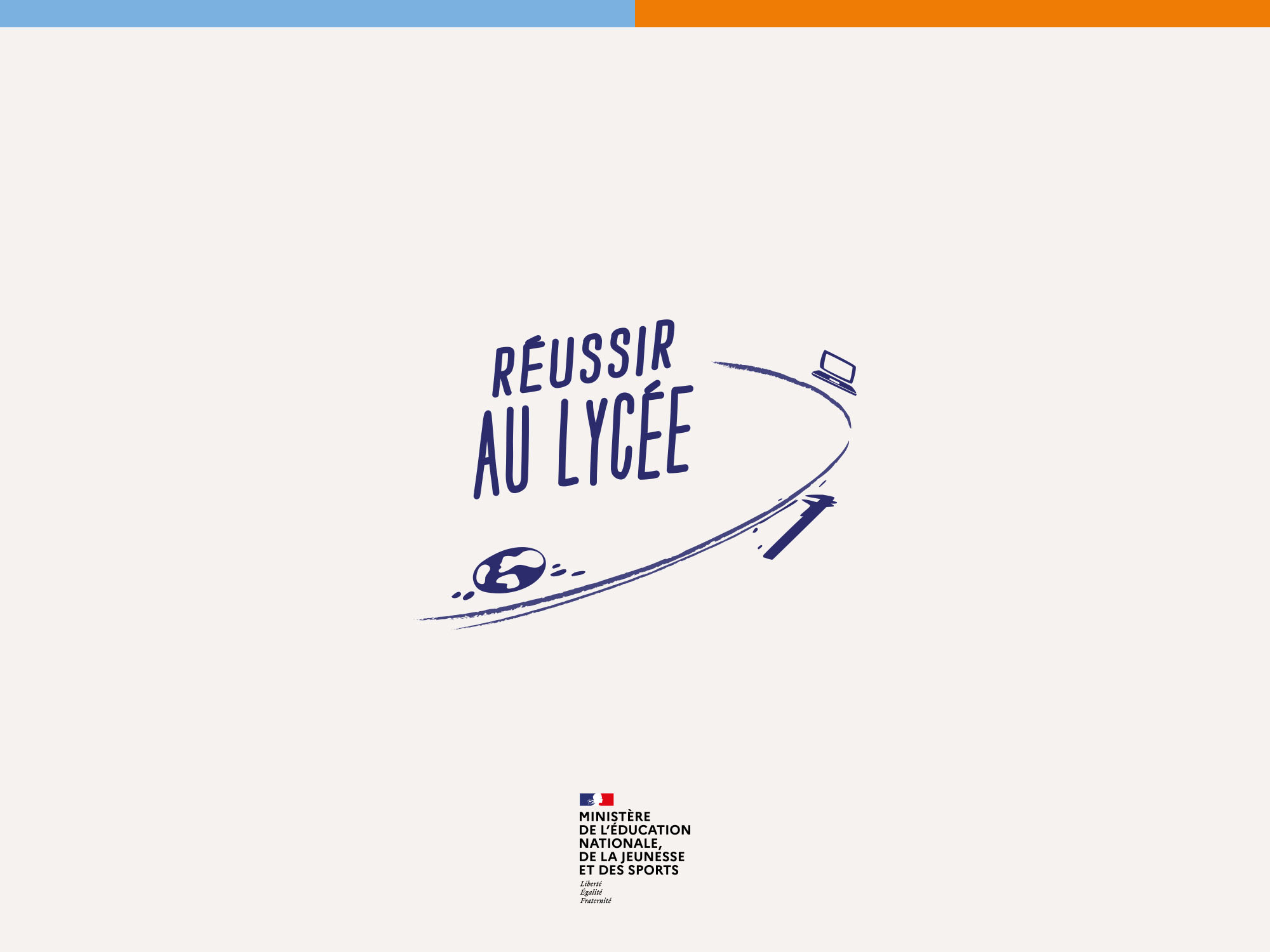 16